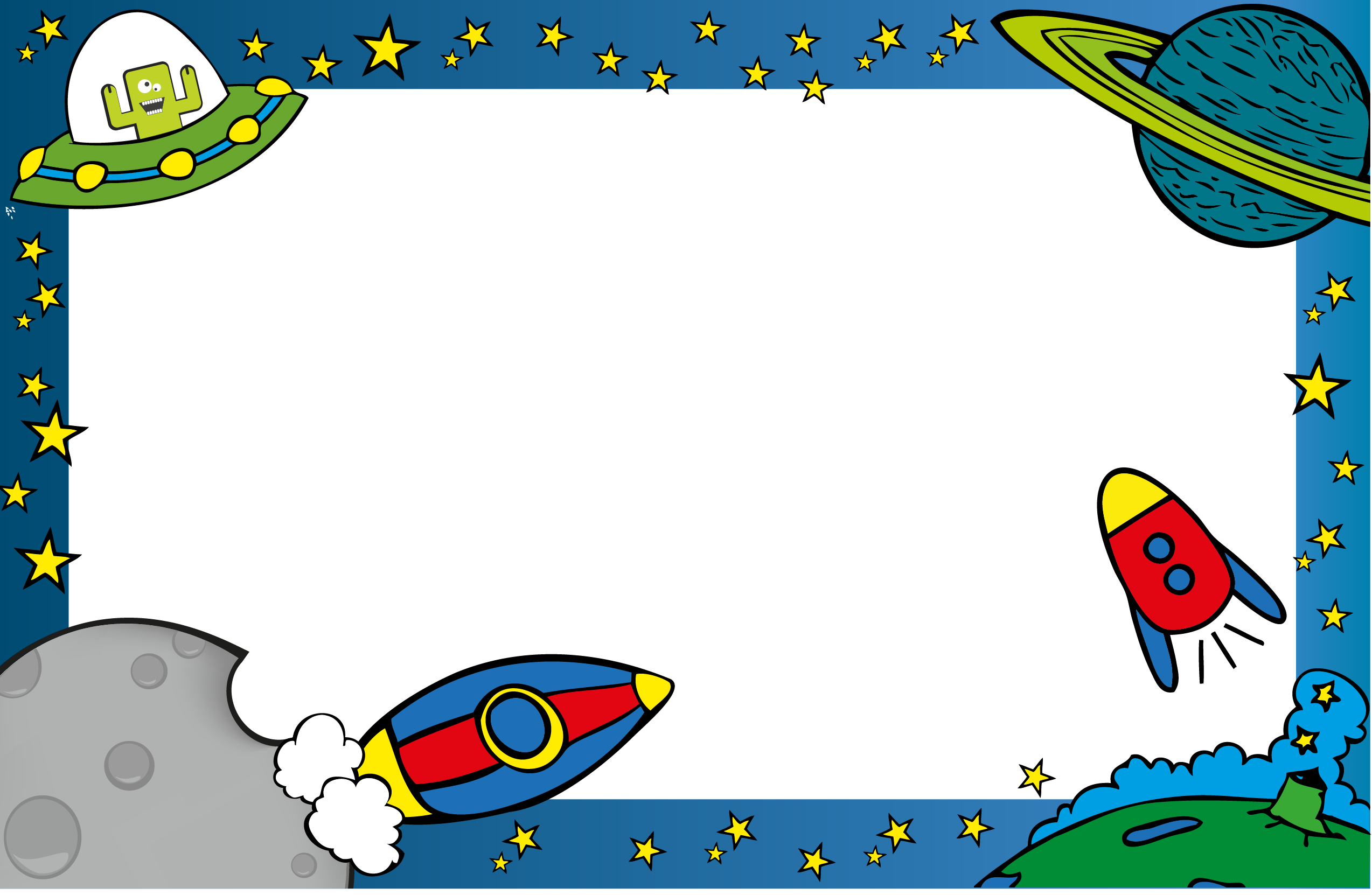 МАДОУ «Детский сад «Радуга»
Stem – день во второй младшей группе «День космонавтики»
Воспитатели: Ковина Е.И.,                              Зимина И.А.
г.Усолье, 2022 г.
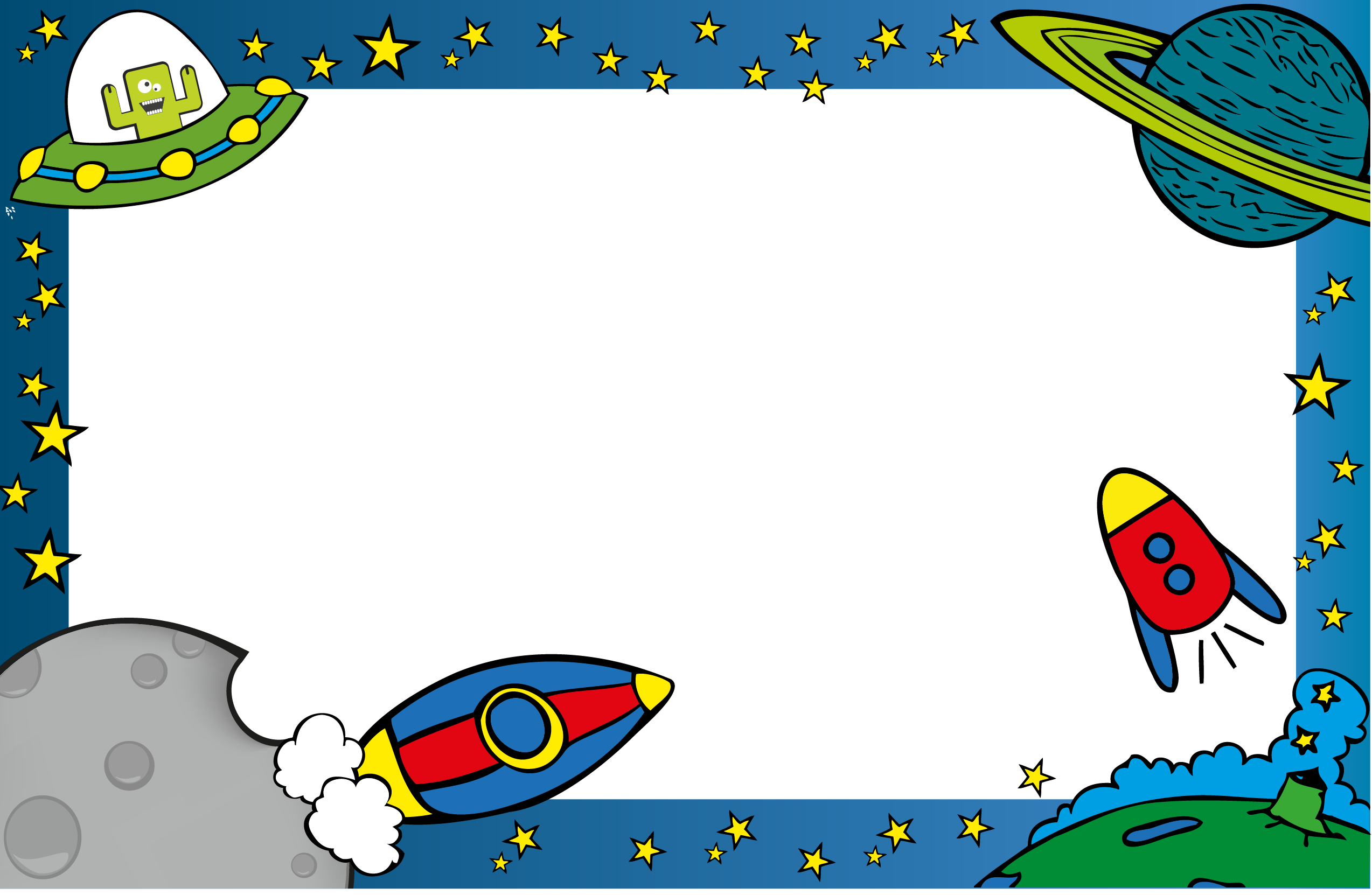 Цель:
формирование у дошкольников первичных представлений о космосе, звездах, космических кораблях, космонавтах.
Задачи:
развивать способности детей к конструированию скафандра, космических кораблей по образцу и по замыслу, используя разные виды конструкторов;
познакомить с созвездием «Большая медведица»
совершенствовать умение называть и различать геометрические фигуры (квадрат, треугольник, прямоугольник)
развивать творчество и фантазию;
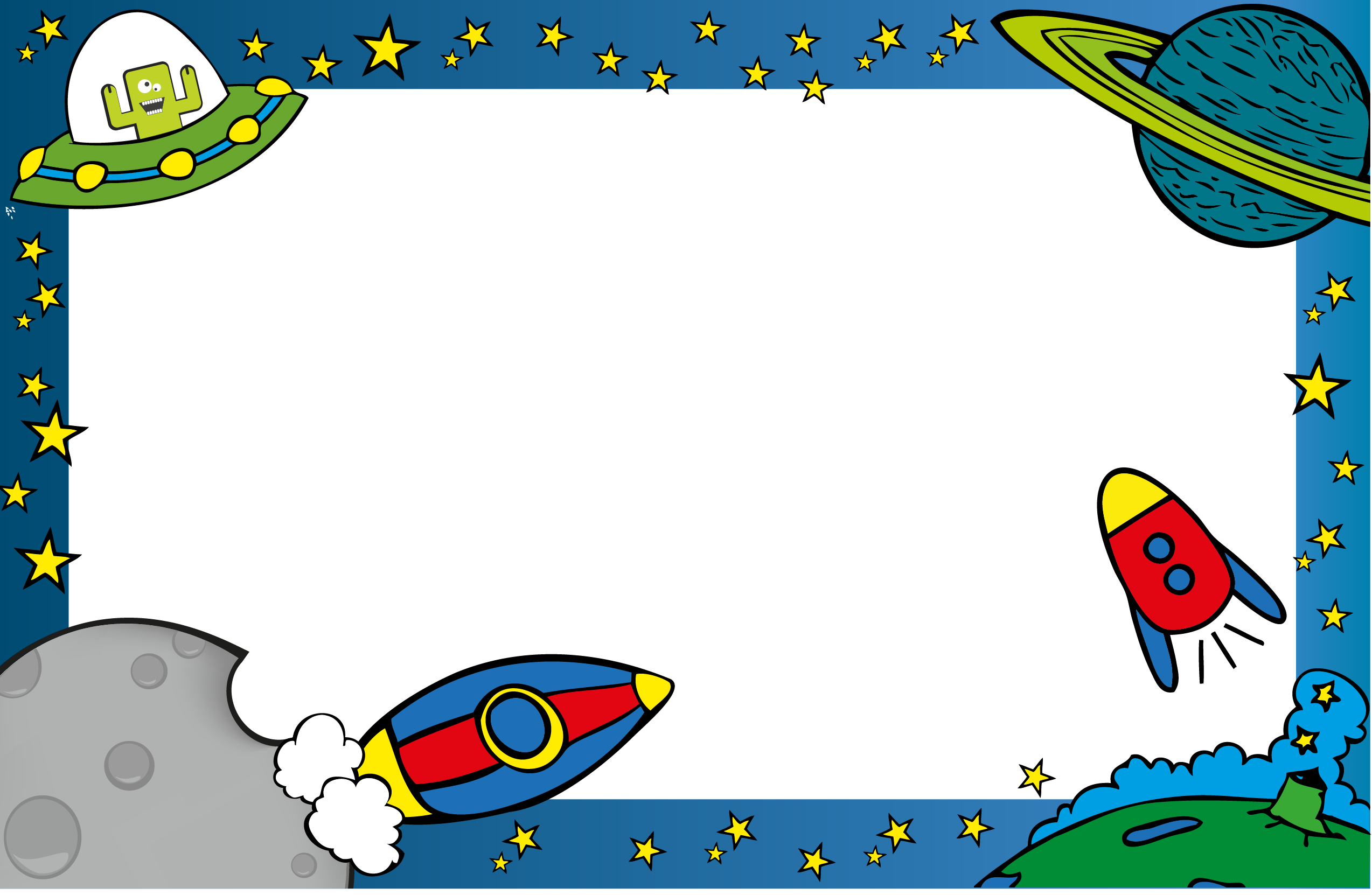 Оборудование
Блоки Дьенеша
Мозаика «Цвет, форма, счет»
Конструктор Lego
Деревянный конструктор
Пластилин
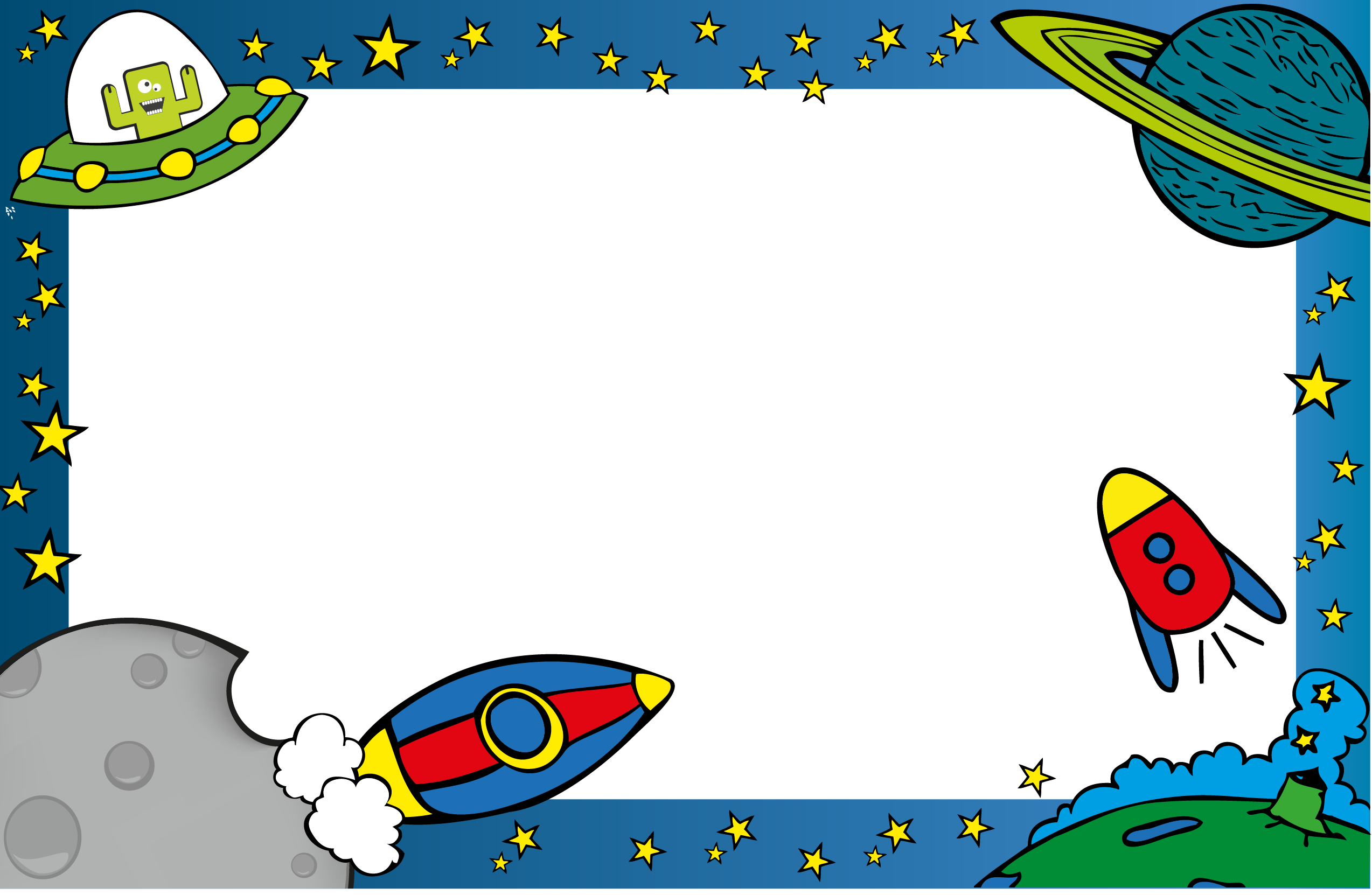 Конструирование ракеты из блоков Дьенеша
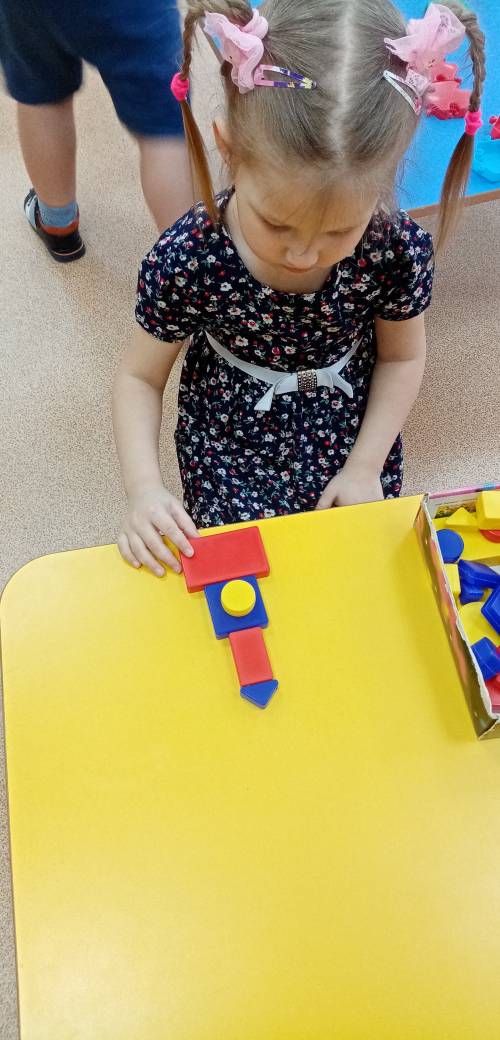 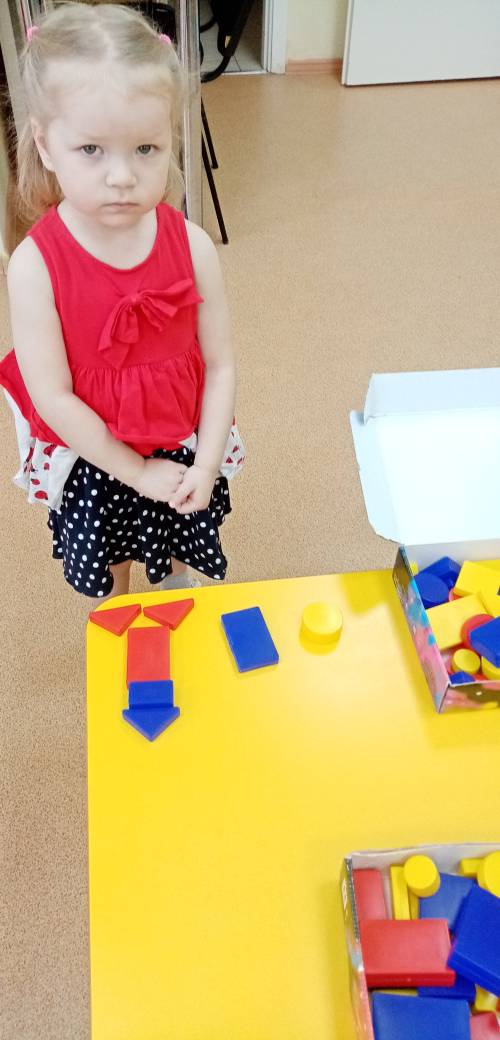 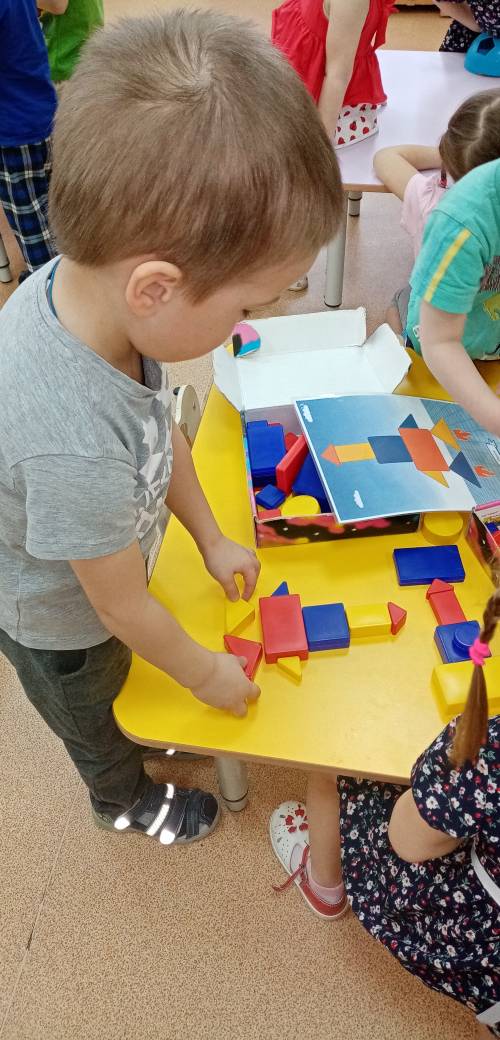 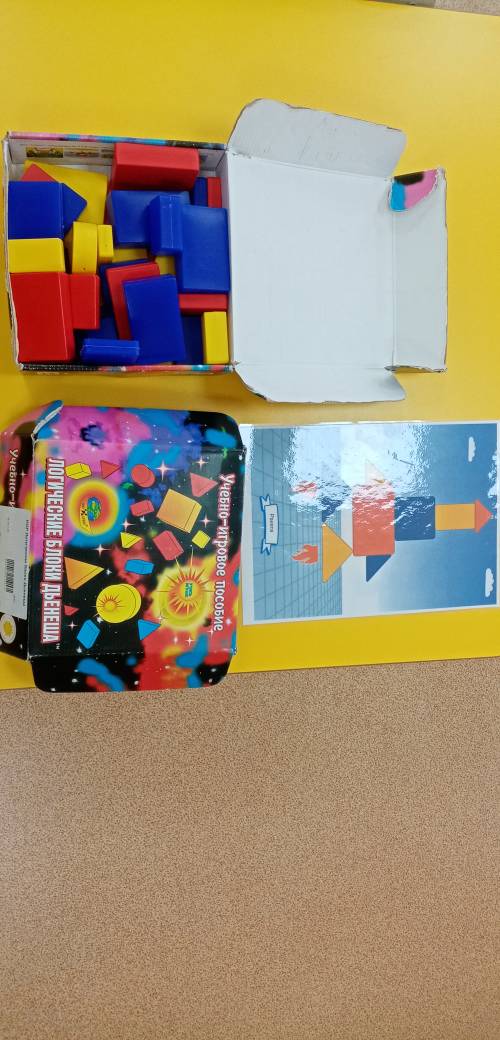 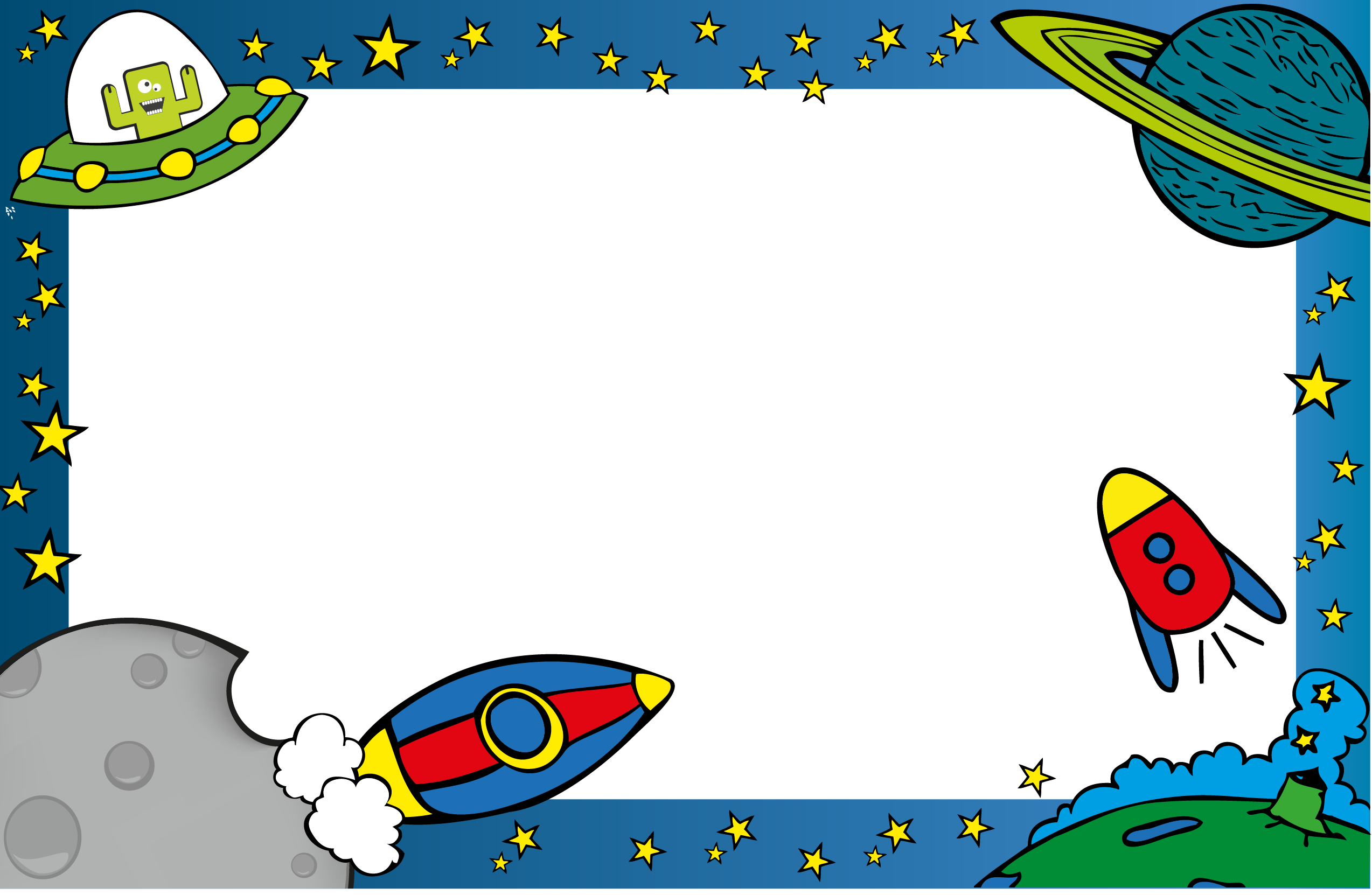 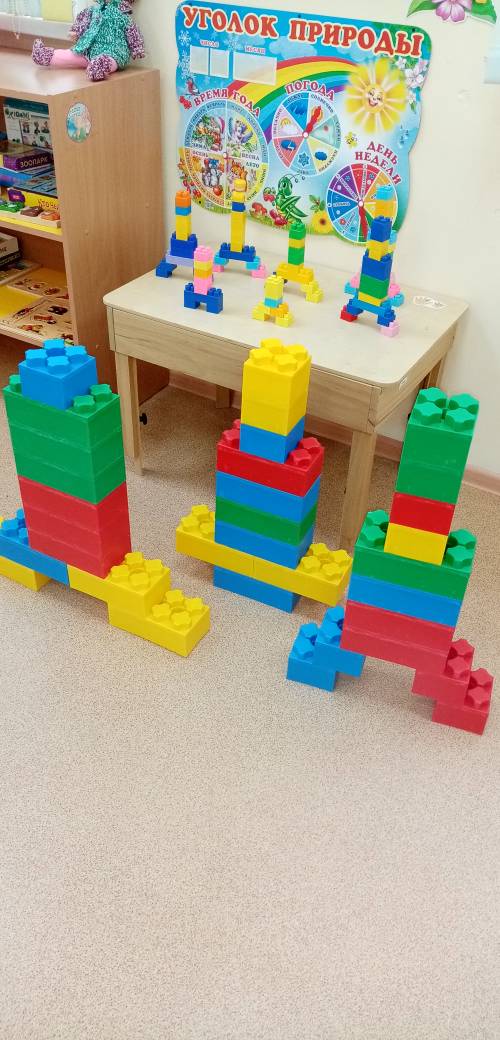 Строительство космических кораблей из конструктора Lego
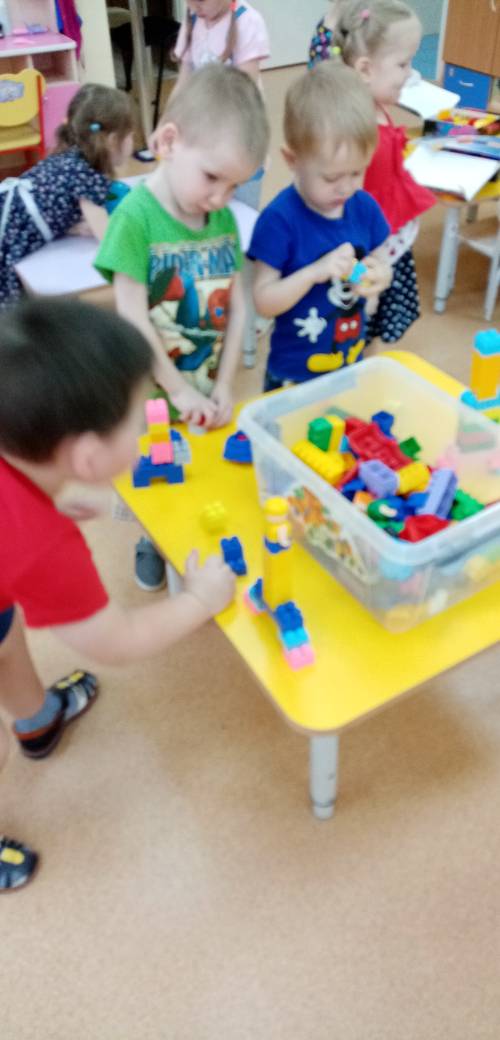 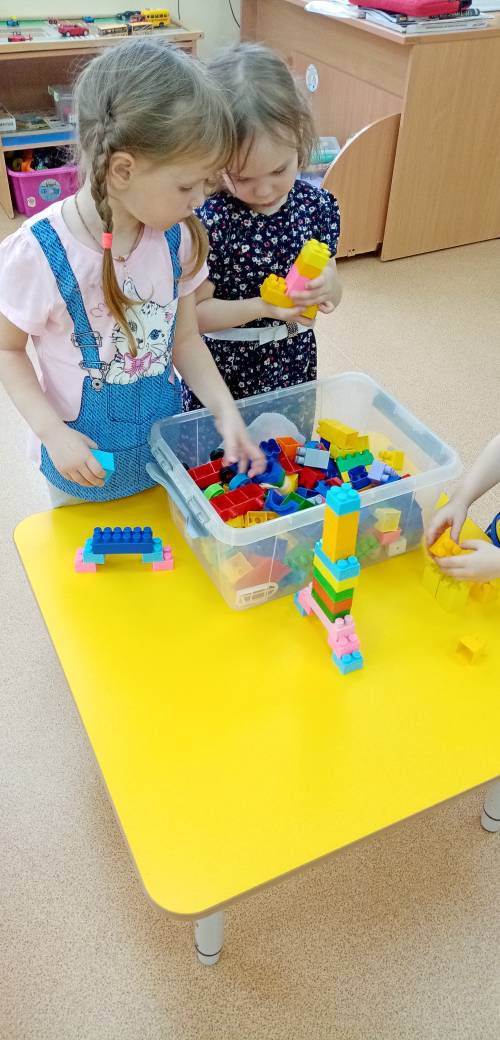 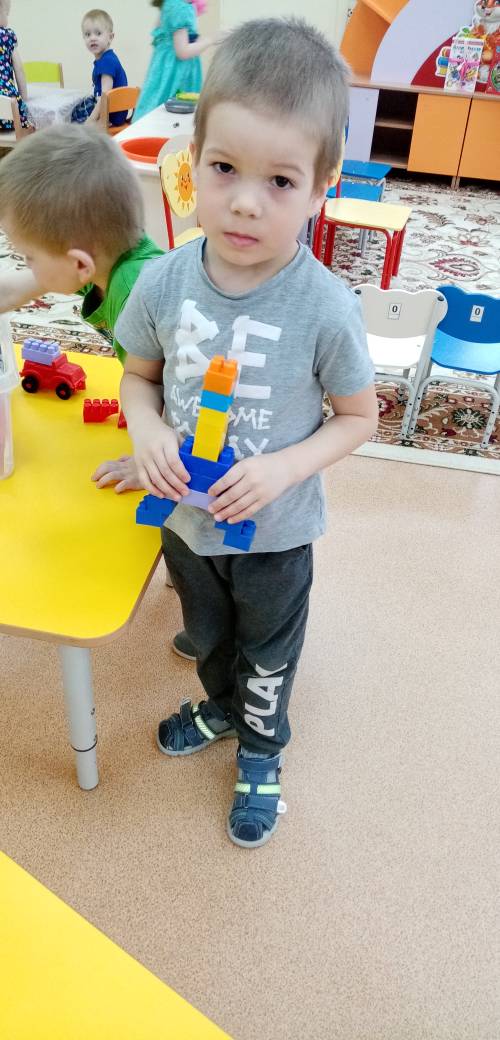 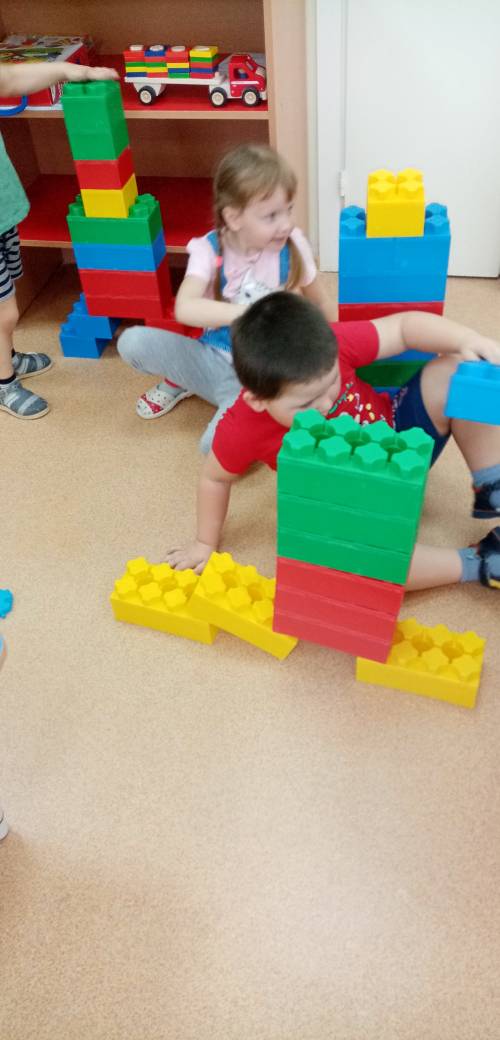 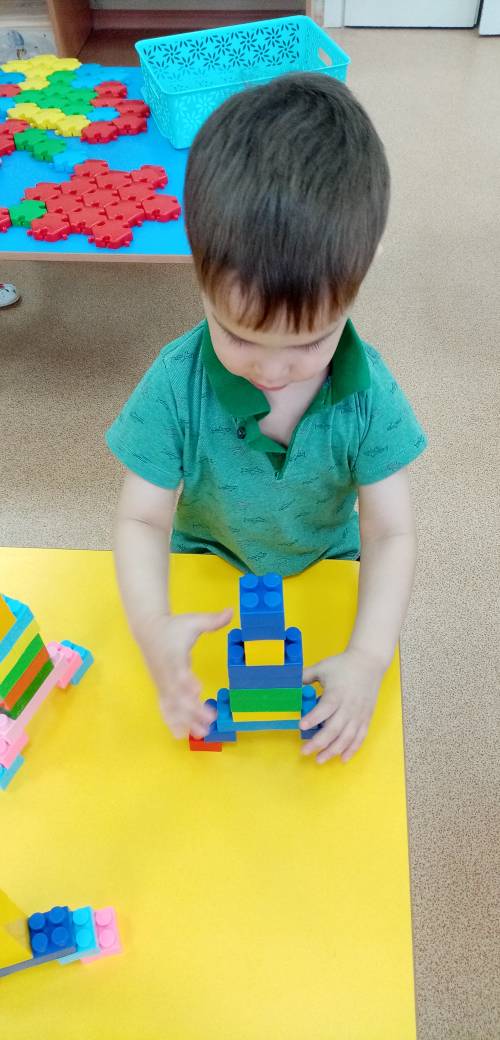 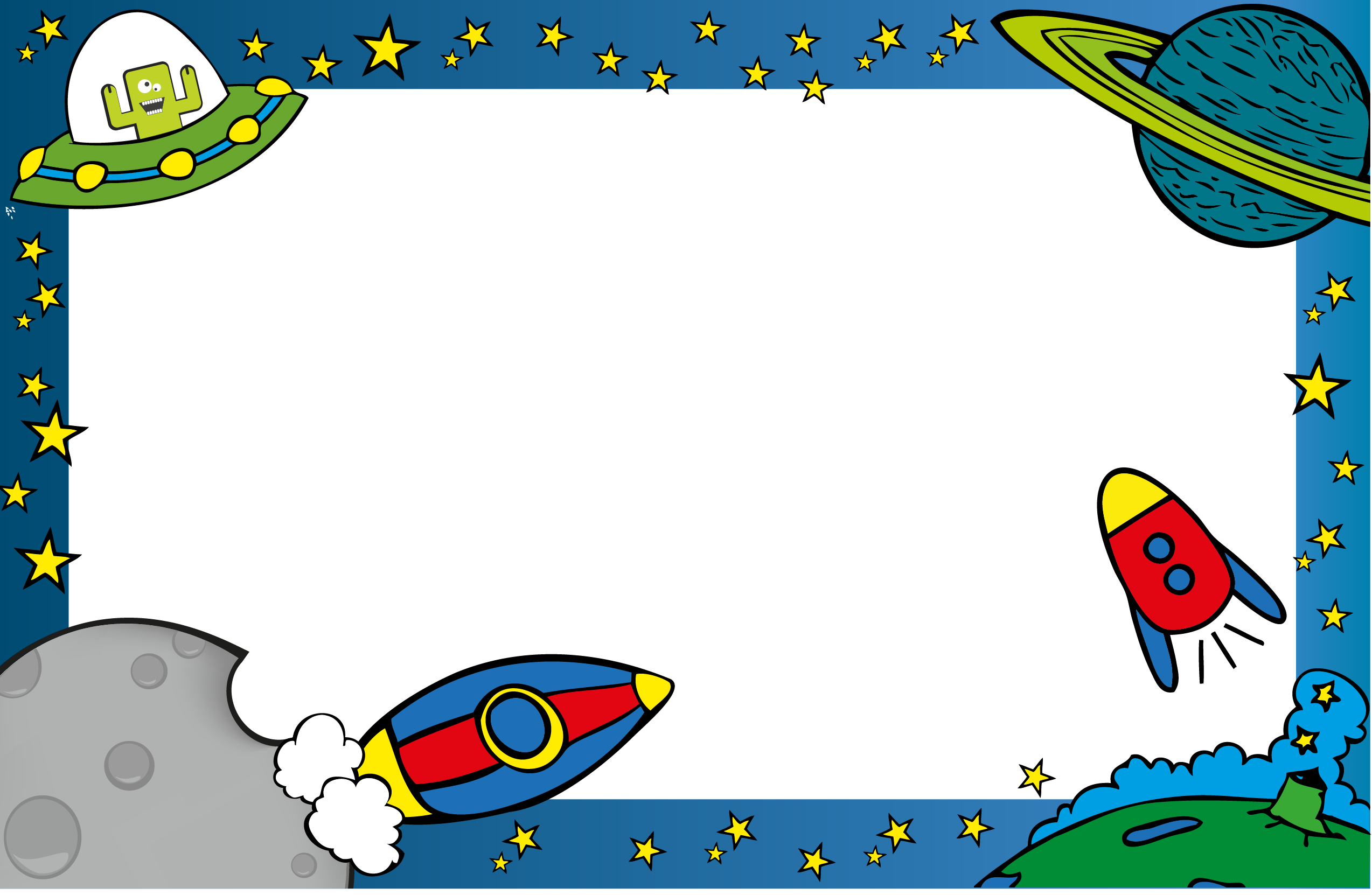 Создание скафандра для космонавта из деревянного конструктора
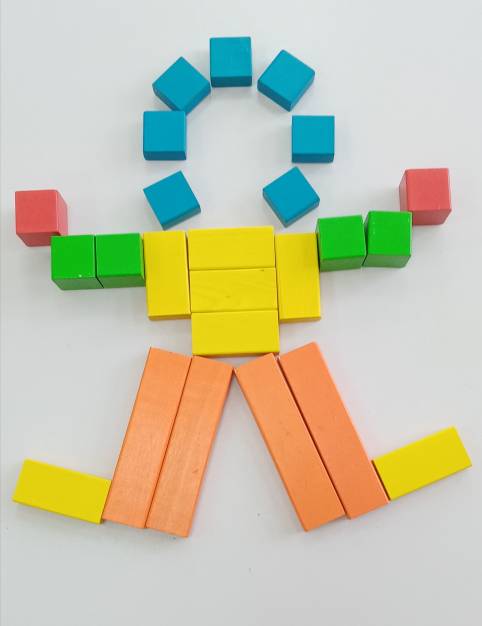 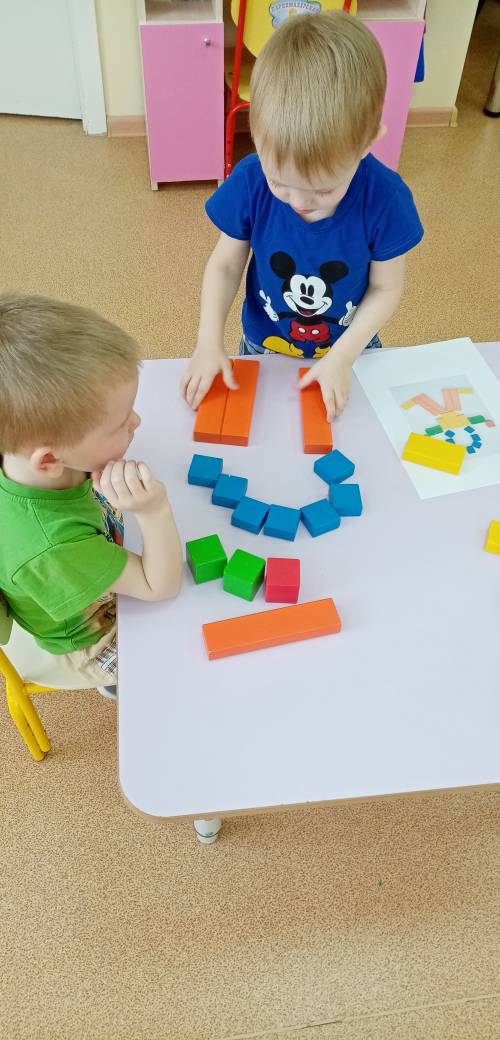 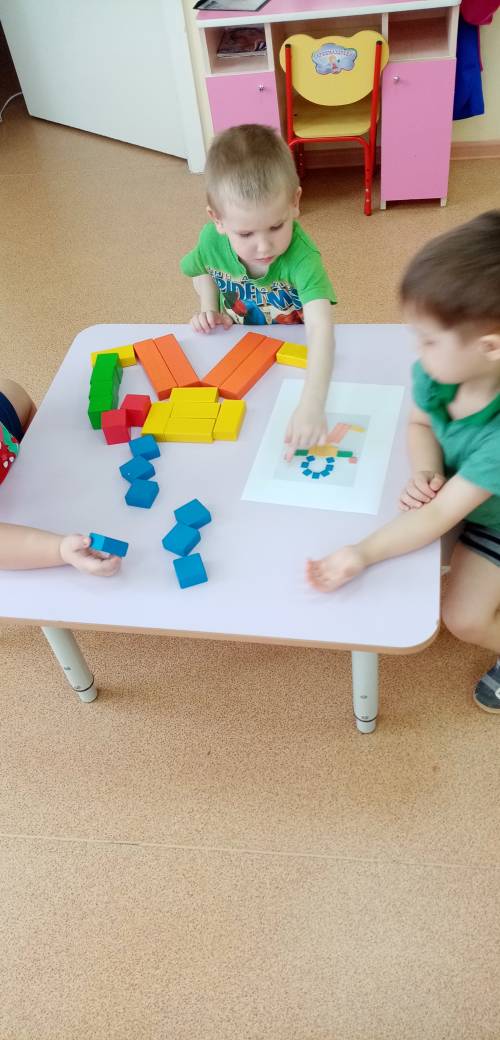 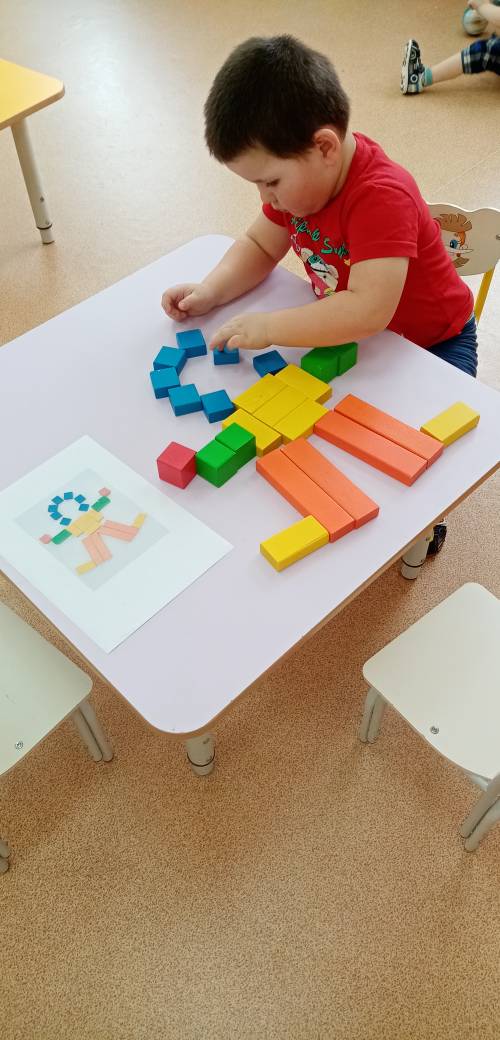 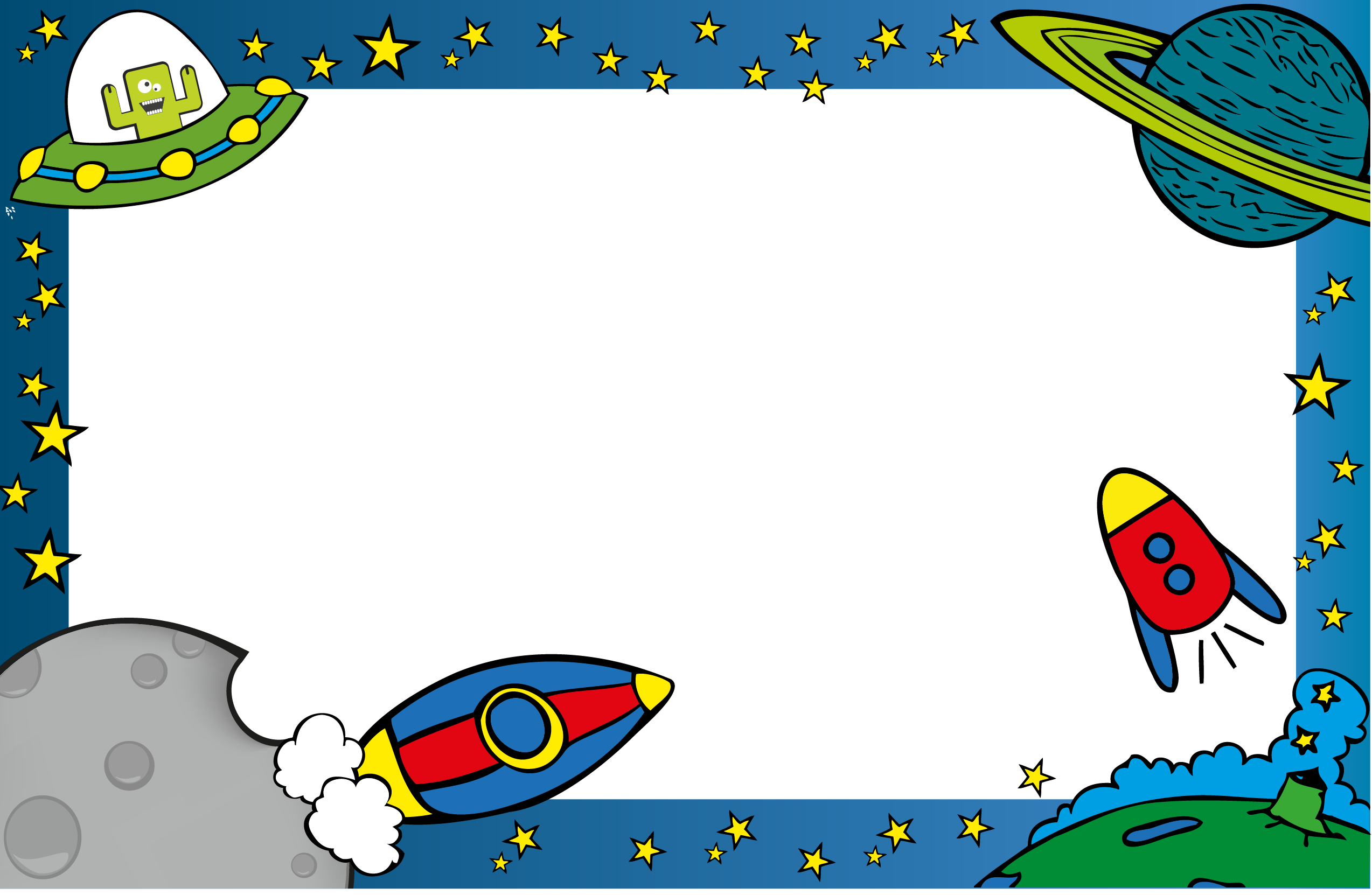 Знакомство с созвездием «Большая медведица»
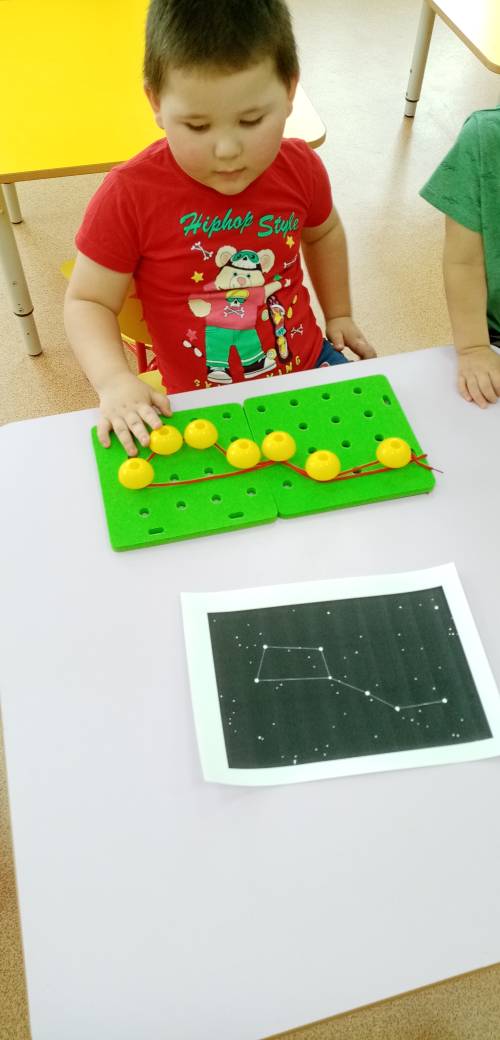 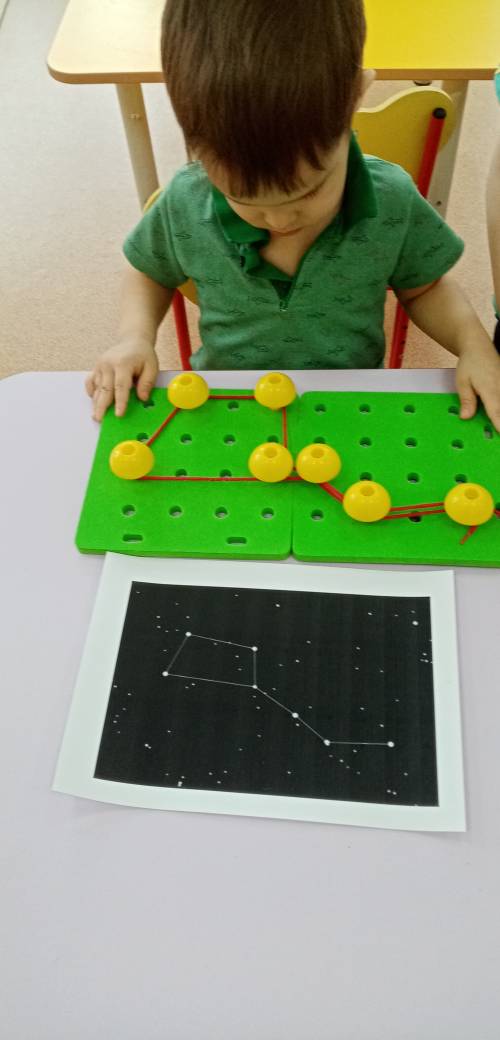 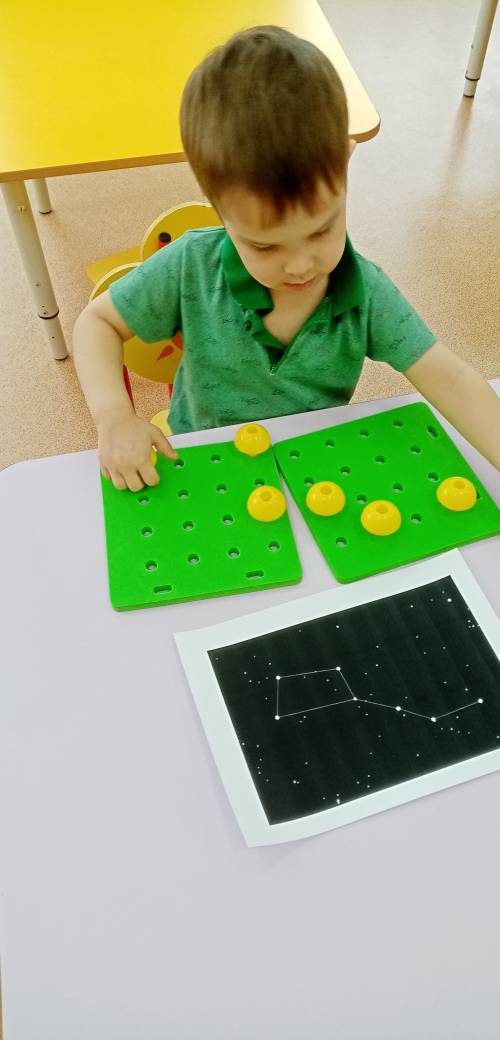 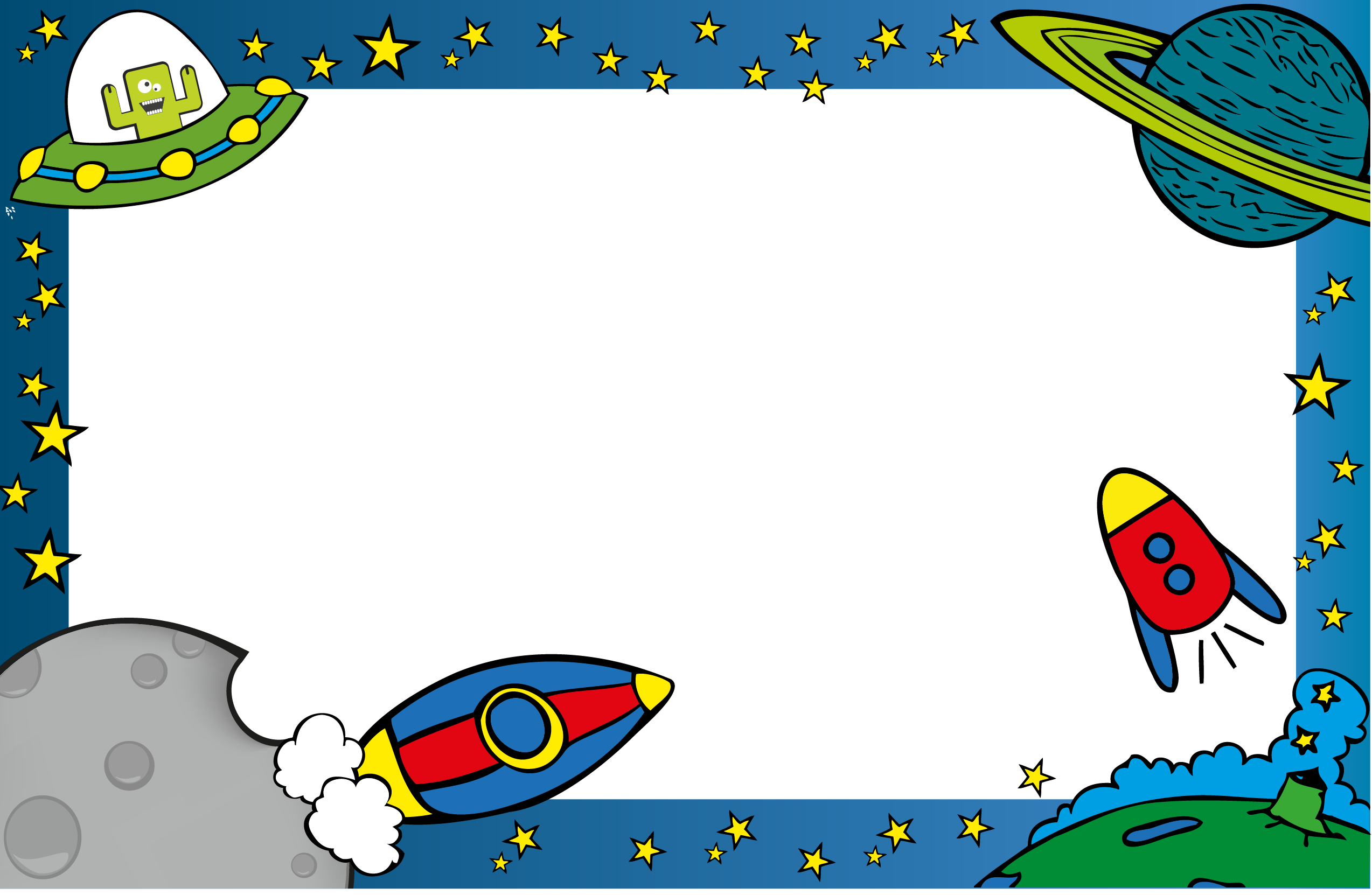 Лепка космических кораблей
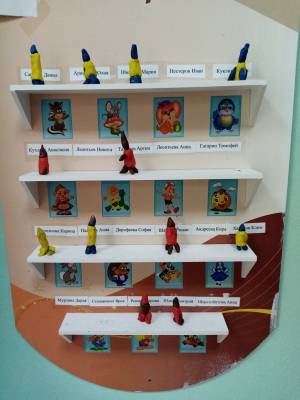 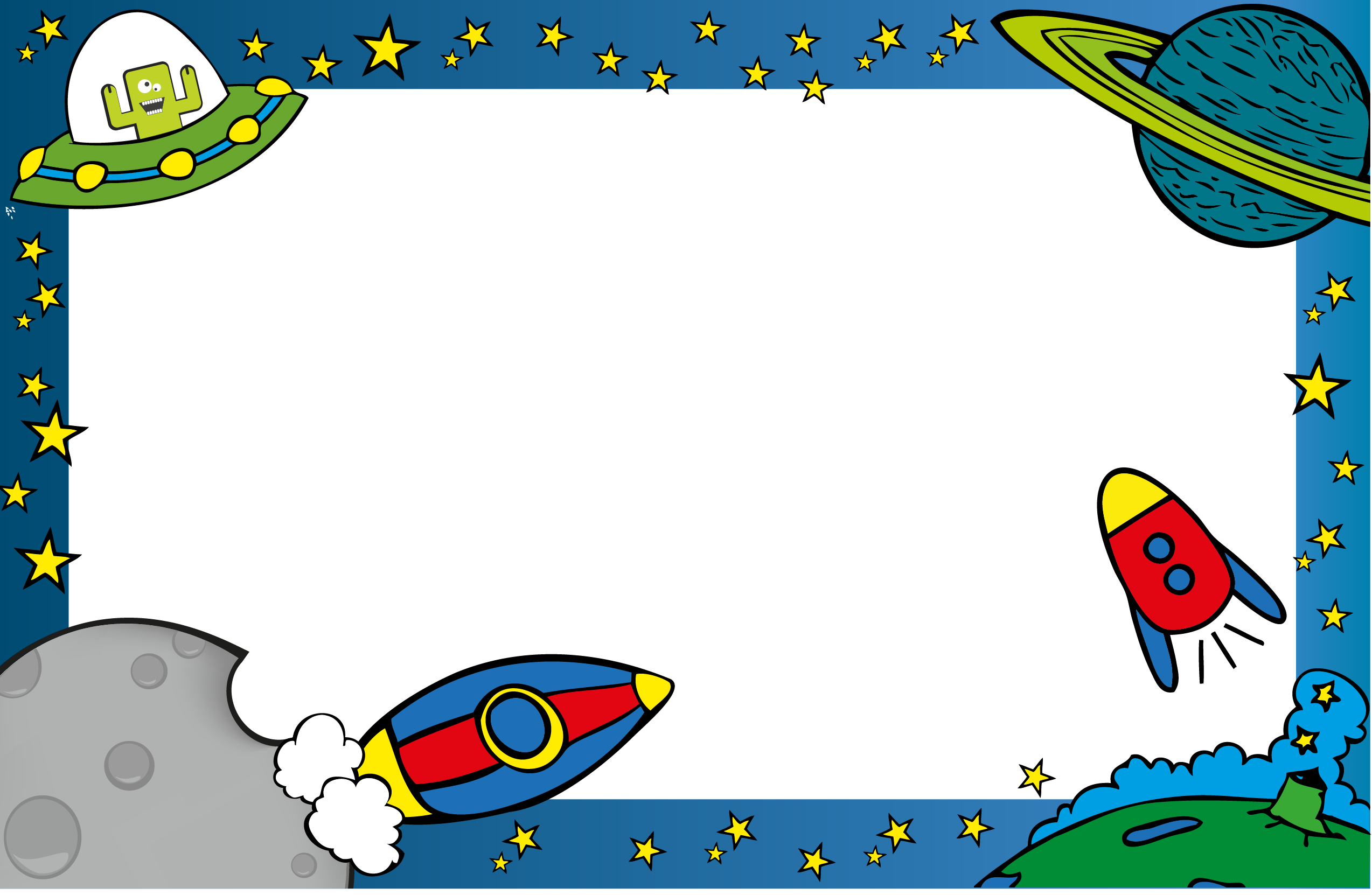 Физминутка «Полет на ракете»
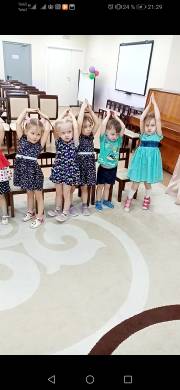 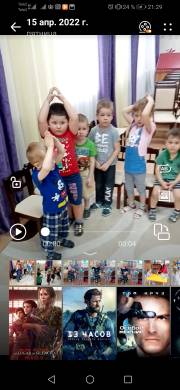